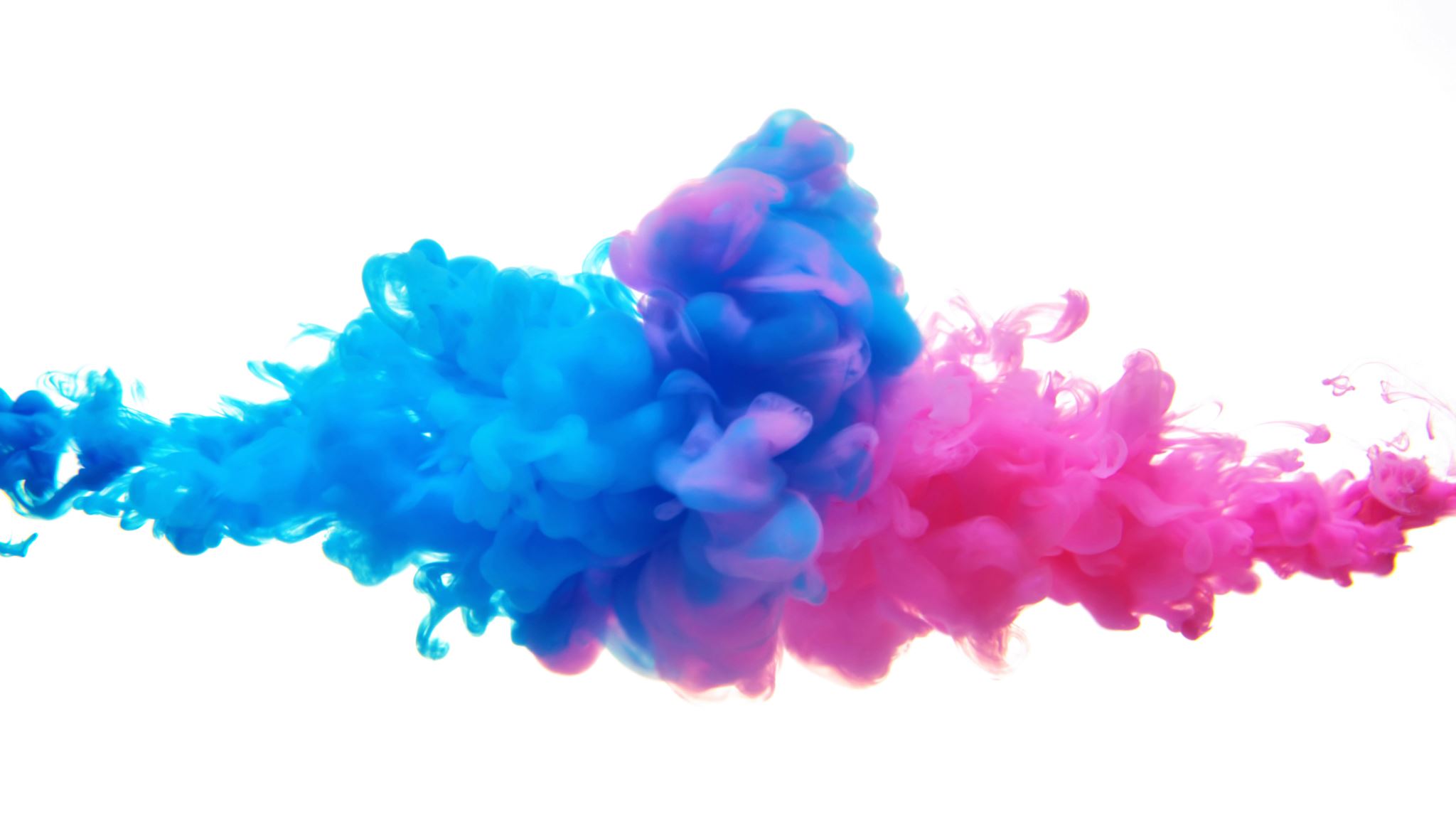 Nouveau poste régulier temps plein à statut particulier (e2)
Rencontre d’information avant Bassin des E2 (apl – 2025-06-23)
Ce qu’il faut savoir:
C’est un nouveau statut
E1 = enseignant régulier temps plein – menant à la permanence - déjà connu
E2 = enseignant régulier temps plein à statut particulier – menant à la permanence – NOUVEAU depuis juin 2024 - vous
E3 = enseignant à temps partiel – déjà connu
Enseignant régulier temps plein à statut particulier (e2)
Contrat à 100%
Seulement pour les personnes LQ
Accessible dans un premier temps pour les personnes sur la liste de priorité d’emploi
Août 2024 – 19 postes octroyés - vous
Aout 2025 – Total de plus de 150 postes à octroyer incluant les vôtres

Ainsi, il y aura de plus en plus de E2
Enseignant régulier temps plein à statut particulier (e2)
Contrat E2 c’est :
Dans une école
Dans un champ/discipline - capacité
La tâche peut être modifiée d’une année à l’autre ou en cours d’année (exceptionnellement) 
Le contenu de la tâche de l’enseignant E2 peut être : 
un remplacement à 100%; 
une combinaison de remplacement de moins de 100%, ex.: 5 x 20%;
une combinaison d’une portion vacante résiduelle et des % de remplacement; 
en dernier recours, la possibilité d’avoir de la suppléance pour compléter jusqu’à 100% si les % ne font pas 100%.
Enseignant régulier temps plein à statut particulier (e2)
Les droits des personnes détentrices d’un contrat E2
Pour les E2 (5-3.20), il y a une procédure d’affectation différente de celle des E1;
Toujours en respectant le critère de capacité.
Enseignant régulier temps plein à statut particulier (e2)
Les droits des personnes détentrices d’un contrat E2
Contrat régulier temps plein à statut particulier [Contrat E2]
Aucun autre contrat ne vous sera acheminé 
à moins de changement de statut – E1 contrat d’engagement de l’enseignant régulier à temps plein = nouveau contrat
Acquisition de la permanence et de la sécurité d’emploi (pour vous, lorsque votre affectation pour l’année 2026-2027 sera confirmée, vous serez permanents!)
Annexe 10 de la convention nationale 2023-2028
Enseignant régulier temps plein à statut particulier (e2)
Les droits des personnes détentrices d’un contrat E2

La paie de l’enseignant E2 – même type de rémunération que l’enseignant E1
La rémunération annuelle  de l’enseignant E2 
Le paiement du temps supplémentaire lors de la suppléance en sus de sa tâche
Enseignant régulier temps plein à statut particulier (e2)
Autres principes des personnes détentrices d’un contrat E2 - particularités
Ne peut pas demander un congé partiel sans traitement – doit travailler à 100%
Ne peut pas demander un congé sans traitement selon 5-15,00 – doit travailler à 100% et être disponible
Modification possible de la tâche en cours d’année dans la même école si les besoins changent 
Après consultation de l’enseignant si dans mon champ,
Avec l’accord de l’enseignant si changement de champ - capacité (dans ce cas, le champ/discipline du départ demeure celui de la personne E2 pour l’affectation de l’année suivante)
Enseignant régulier temps plein à statut particulier (e2)
Autres droits des personnes détentrices d’un contrat E2 – mêmes droits
Congé de maternité
Congés spéciaux
Mon régime de retraite – mêmes droits pour les E2
Formation offerte par L’APL en mai ou juin de chaque année pour en savoir plus!
Les assurances collectives – mêmes droits pour les E2
Mes assurances
Enseignant régulier temps plein à statut particulier (e2)
J’ai un contrat temps plein à statut particulier E2 en 2024-2025 que m’arrive-t-il pour 2025-2026? Procédure à l’occasion du Bassin des E2
Bassin d’affectation (fin juin) par ordre d’ancienneté des E2
Je peux faire le choix de prendre un E1 (Champ/discipline)
Bassin d’affectation (fin juin) par ordre d’ancienneté des E2 « flottants »
Je dois prendre un E2 (capacité)
Bassin d’affectation (fin juin) par ordre d’ancienneté des E2 tous 
Je peux choisir un autre E2 (capacité)
Enseignant régulier temps plein à statut particulier (e2)
À NOTER: 
Je n’ai pas l’obligation de choisir un E1 et si je refuse un E1, c’est sans conséquence;
Le fait de refuser un autre E2 et de rester à mon poste E2 est aussi sans conséquence;
Si je suis flottant (sans affectation E2) et que je n’ai pas choisi de E1, je dois choisir un E2. À défaut, le CSS m’affectera à un poste E2 de son choix.
Enseignant régulier temps plein à statut particulier (e2)
Dans votre situation :
Pour l’année 2024-2025 votre tâche est restée la même durant toute l’année
Le CSS vous a acheminé une lettre dernièrement vous informant de votre affectation dans votre école comme E2 pour la prochaine année 2025-2026
Dans le cas où le CSS ne peut vous octroyer une affectation dans votre école, dans votre champ, vous êtes considéré « flottant »
Dans cette situation, vous êtes automatiquement convoqués au bassin des E2
Vous pourrez (par ancienneté de l’ensemble des E2)
Choisir un E1 (champ/discipline)
	Sinon
Vous devrez
Choisir un E2, par ancienneté des « E2 flottants » selon votre capacité 
(comme vous êtes flottant, vous aurez la priorité, par ancienneté des « E2 flottants » avant les autres E2 qui souhaitent modifier leur affectation de E2 à cette étape)
Enseignant régulier temps plein à statut particulier (e2)
Dans votre situation :
Pour l’année 2024-2025 votre tâche est restée la même durant toute l’année;
Le CSS vous a acheminé une lettre dernièrement vous informant de votre affectation dans votre école comme E2 pour la prochaine année 2025-2026:
Même affectation (remplacement), même champ (obligation);
Changement d’affectation, même champ (obligation).
Dans ces situations, vous êtes invités au Bassin des E2 au cas où vous souhaitez: 
Devenir E1 (choix par ancienneté de l’ensemble des E2) dans votre champ/discipline;
Changer de E2 (choix par ancienneté de l’ensemble des E2, incluant les flottants ayant fait un choix à l’étape précédente (capacité).
Enseignant régulier temps plein à statut particulier (e2)
Attention! À défaut de me présenter au bassin d’affectation des E2, si je suis « flottant », le CSS va m’affecter à un E2 à 50 Km de mon lieu de résidence ou de mon lieu de travail (dans le pire des cas, pourrait être non réengagé (si non permanent et qu’aucun poste E2 n’est disponible dans mon champ et selon ma capacité) et je serai retourné sur la liste de priorité)

Attention! À défaut de me présenter au bassin d’affectation des E2, l’affectation 2025-2026 qui m’a été communiquée sera effective.
Enseignant régulier temps plein à statut particulier (e2)
J’ai un contrat temps plein à statut particulier E2 en 2024-2025 que m’arrive-t-il pour 2025-2026? Procédure à l’occasion du Bassin des E2
NB: le Bassin des E2 a lieu à tous les ans, après l’expression des préférences et avant le choix de poste des E3.
Bassin d’affectation (fin juin) par ordre d’ancienneté des E2
Je peux faire le choix de prendre un E1 (champ/discipline)
Bassin d’affectation (fin juin) par ordre d’ancienneté des E2 « flottants »
Je dois prendre un E2 (capacité)
Bassin d’affectation (fin juin) par ordre d’ancienneté des E2 tous 
Je peux choisir un autre E2 (capacité)
Enseignant régulier temps plein à statut particulier (e2)
Bassin des E2
Le mercredi 25 juin à 17h en TEAMS avec le CSS
Assurez-vous de vous brancher au moins 15 min avant SVP
Nous serons présents
Si vous n’y êtes pas, vous conservez votre affectation E2 que le CSS vous a transmise;
Si vous y êtes, pas d’obligation de faire un choix, juste indiquer votre refus au moment de l’annonce de votre nom (sans conséquence).
Bonne réflexion!